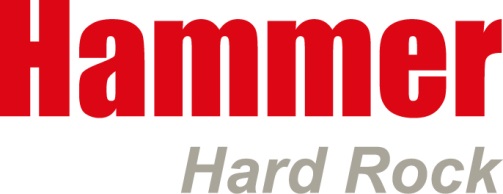 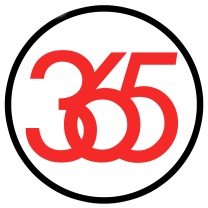 Никаких компромиссов! 
Используйте свою технику на 100% 
при круглогодичной бесперебойной работе 
24 часа в сутки.
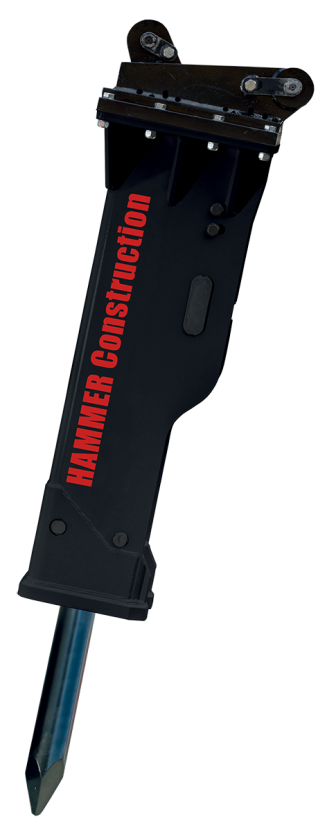 Серия Hammer Construction
ОСОБЕННОСТИ И ПРЕИМУЩЕСТВА
система амортизации вибрации: меньше вибрации/ущерба для базовой машины
система шумоподавления: наименьший вред экологии
простота сервисного обслуживания меньше простоев, больше производительности
увеличенный рабочий инструмент: повышенная производительность и прочность
азотный аккумулятор: защита гидравлики базовой машины и, как следствие, снижение расходов на ремонт
переключатель хода поршня: возможность выбора длинного/короткого удара для наилучшей производительности
самые современные материалы и технологии
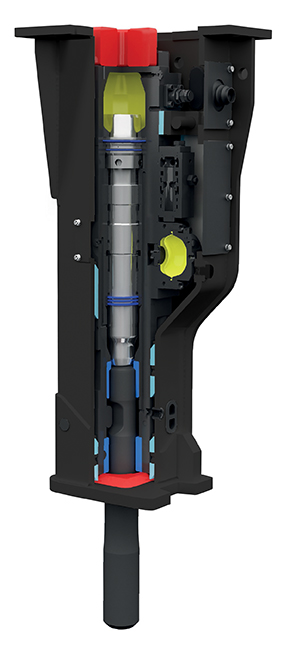